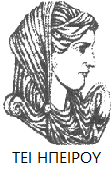 Ελληνική Δημοκρατία
Τεχνολογικό Εκπαιδευτικό Ίδρυμα Ηπείρου
Γεωργική Χημεία
Ενότητα 9: Χημικές αντιδράσεις, θερμοδυναμική/κινητική (2)
Γεώργιος Παπαδόπουλος
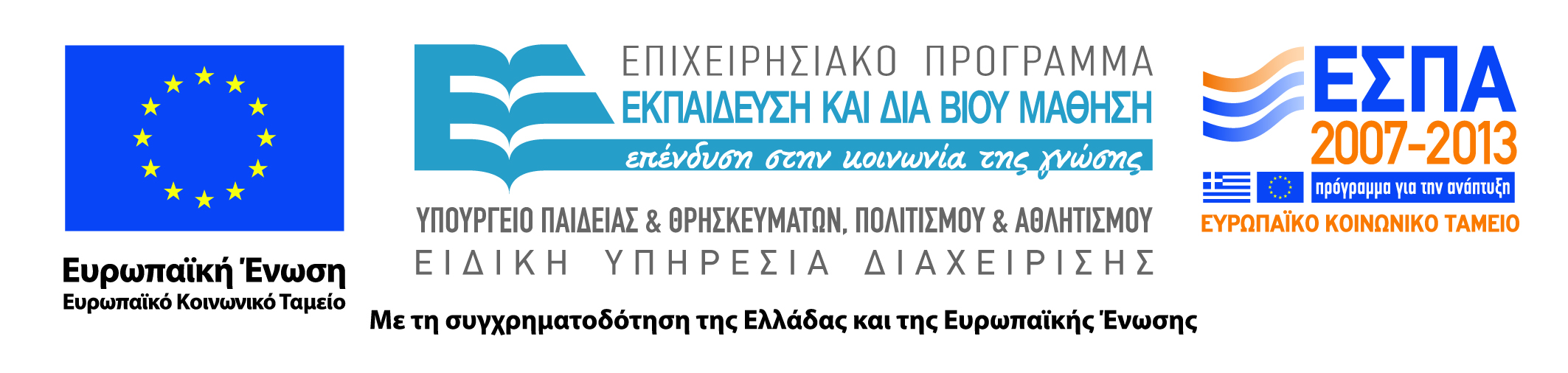 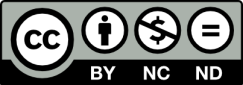 Ανοιχτά Ακαδημαϊκά Μαθήματα στο ΤΕΙ Ηπείρου
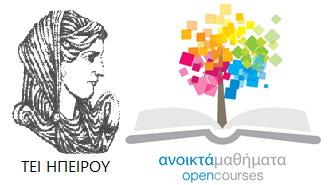 Τμήμα Τεχνολόγων Γεωπόνων
Γεωργική Χημεία
Ενότητα 9: Χημικές αντιδράσεις, θερμοδυναμική/κινητική (2)

Γεώργιος Παπαδόπουλος
Καθηγητής
Άρτα, 2015
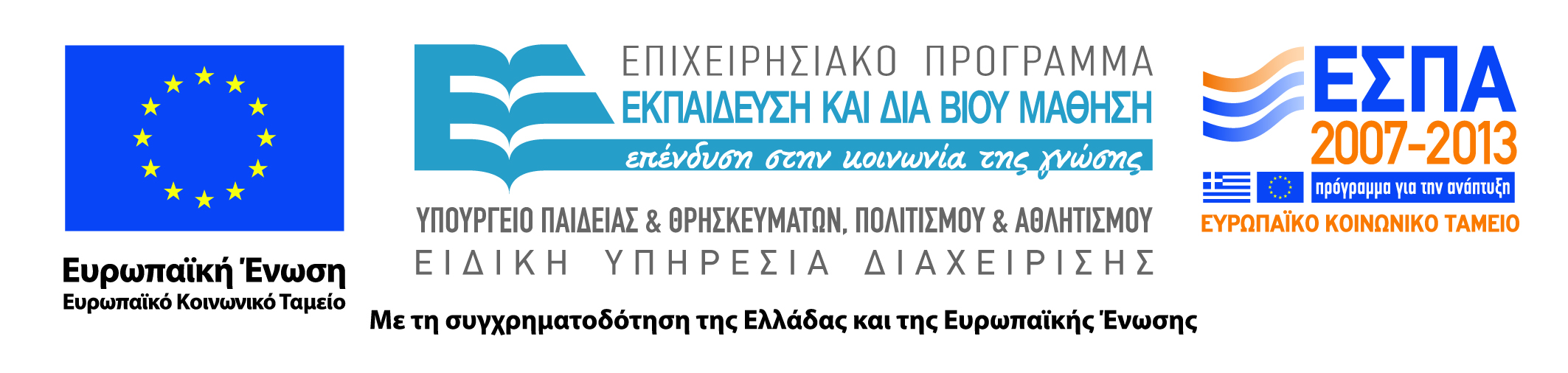 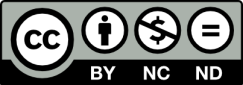 Άδειες Χρήσης
Το παρόν εκπαιδευτικό υλικό υπόκειται σε άδειες χρήσης Creative Commons. 
Για εκπαιδευτικό υλικό, όπως εικόνες, που υπόκειται σε άλλου τύπου άδειας χρήσης, η άδεια χρήσης αναφέρεται ρητώς.
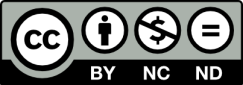 3
Χρηματοδότηση
Το έργο υλοποιείται στο πλαίσιο του Επιχειρησιακού Προγράμματος «Εκπαίδευση και Δια Βίου Μάθηση» και συγχρηματοδοτείται από την Ευρωπαϊκή Ένωση (Ευρωπαϊκό Κοινωνικό Ταμείο) και από εθνικούς πόρους.
Το έργο «Ανοικτά Ακαδημαϊκά Μαθήματα στο TEI Ηπείρου» έχει χρηματοδοτήσει μόνο τη αναδιαμόρφωση του εκπαιδευτικού υλικού.
Το παρόν εκπαιδευτικό υλικό έχει αναπτυχθεί στα πλαίσια του εκπαιδευτικού έργου του διδάσκοντα.
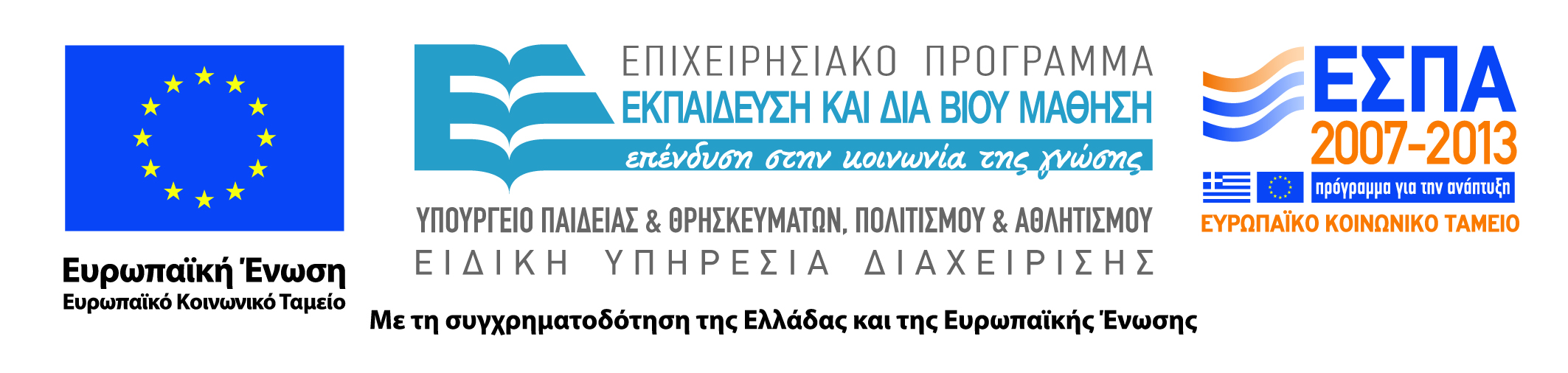 Σκοποί ενότητας
Σκοπός της ενότητας είναι να παρουσιάσει τις έννοιες γύρω από τις χημικές αντιδράσεις και χημική κινητική
Επίσης παρουσιάζεται η ενέργεια Gibbs και η σχέση της με την έννοια της ενθαλπίας
5
Η ενεργειακή θεώρηση μιας χημικής αντίδρασης σχετίζεται με την ελεύθερη ενέργεια Gibbs (G)

		Δgo = -RT ln Ka
Α + Β 	       Γ + Δ
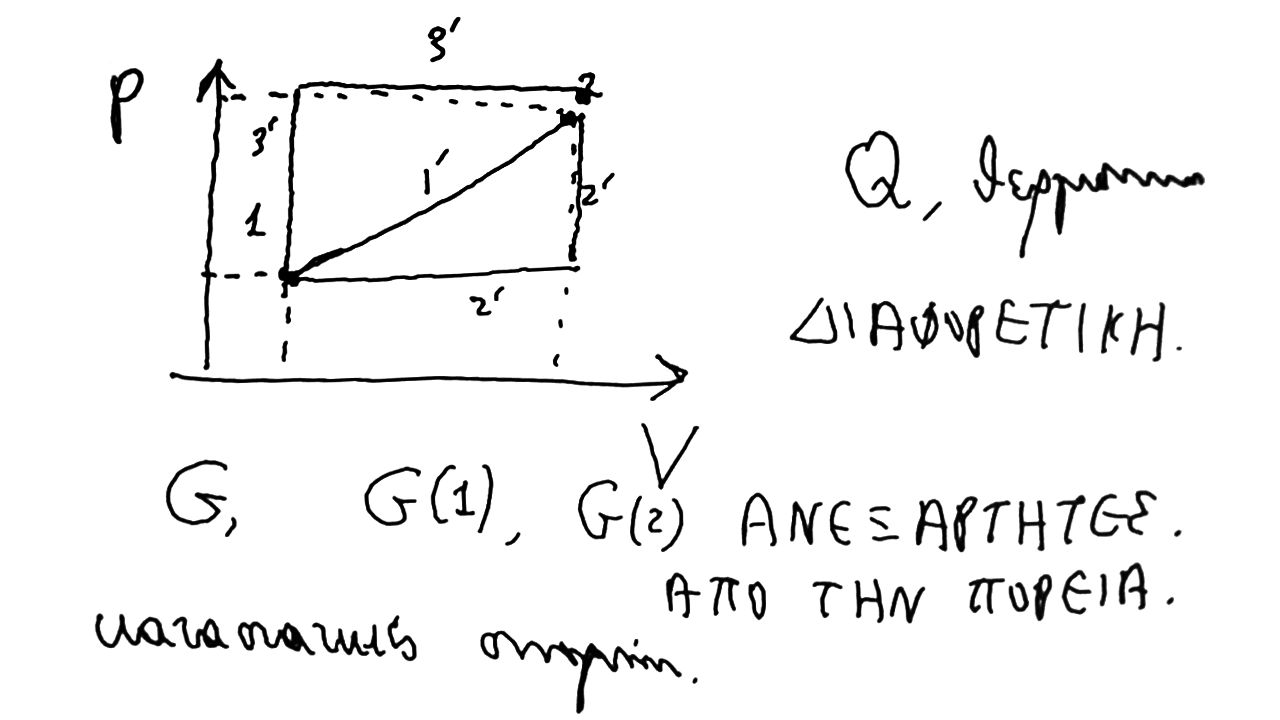 Q, θερμότητα

Σε κάθε μία από τις πορείες του σχήματος η θερμότητα είναι διαφορετική

Οι ενέργειες κατά Gibbs όμως στα σημεία 1 και 2 είναι ανεξάρτητες από την πορεία.
Η μεγάλη πλειοψηφία των βιολογικών αντιδράσεων είναι εξώεργες και ένα μικρό ποσοστό είναι ενδόεργες
Στις ενδόεργες αντιδράσεις 
	ΔGαντίδρασης ≈ ΔGATP→ADP+Pi
Πρότυπη ελεύθερη ενέργεια είναι αυτή που μετριέται κάτω από πρότυπες συνθήκες δηλαδή όταν οι συγκεντρώσεις όλων των αντιδρώντων είναι 1 molar και θερμοκρασία 25 οC
ΔG1
ΔG2
Α + Β 	       Γ + Δ
ΑTP + H2O 	       ADP + Pi
A + B + ΑTP + H2O 		       Γ+ Δ + ADP + Pi
ΔG3 = ΔG2 + ΔG1 < 0
Θέλουμε να ξέρουμε πόσο γρήγορα έρχεται σε ισορροπία
Αυτό δεν σχετίζεται με το αν είναι ενδόεργη ή εξώεργη
Α + Β 	       Γ + Δ
ΑTP + H2O 	       ADP + Pi
Καταλύτες είναι ουσίες που επιταχύνουν μια χημική αντίδραση
Δεν συμμετέχουν στις αντιδράσεις
Απαιτούνται πολύ μικρές ποσότητες καταλύτη

	2CO + O2 → 2CO2
καταλύτης
Χημική αντίδραση είναι διάσπαση δεσμών και σχηματισμός νέων δεσμών
Α + Β 	       Γ + Δ		Κα = [Γ][Δ]/[Α][Β]
Α + Β 	       Γ + Δ
Ενεργοποιημένο σύμπλοκο
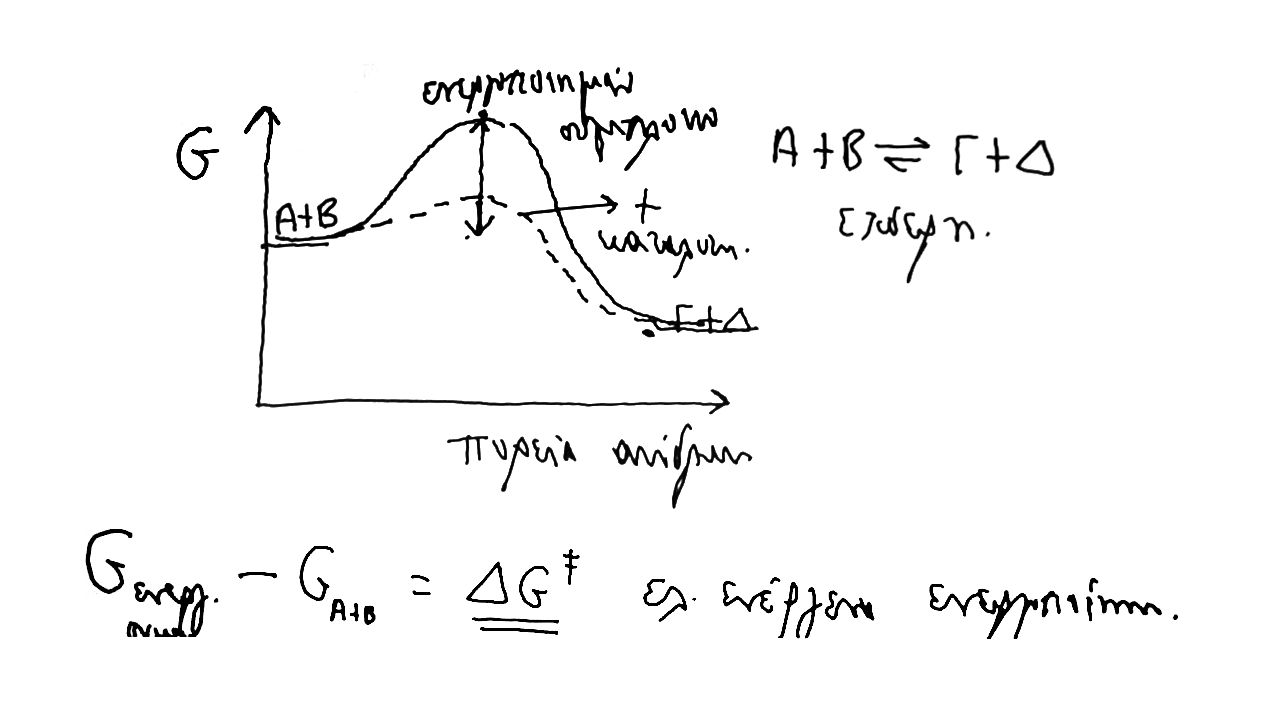 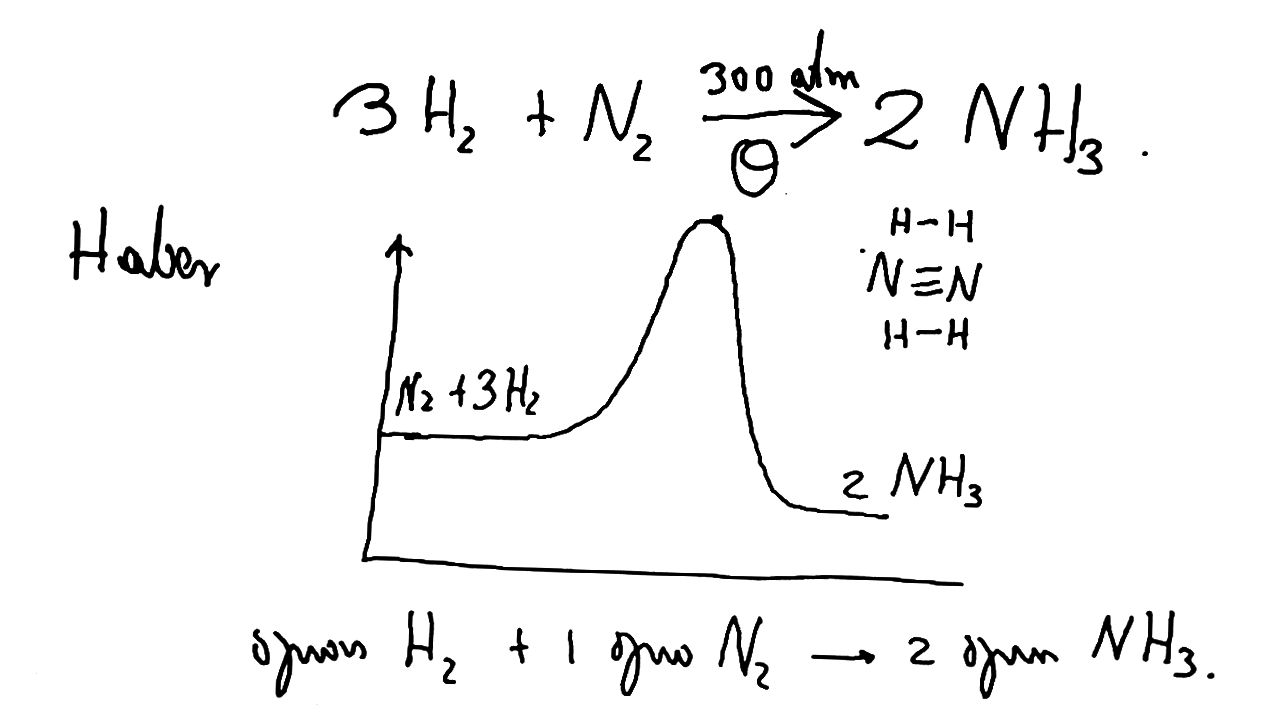 Ν (άζωτο)
Εμπλουτισμός με άζωτο γίνεται με λιπάσματα, αλλά και με την αμειψισπορά μέσω χρήσης ψυχανθών
Τα ψυχανθή έχουν συμβιωτική σχέση στις ρίζες με τα αζωτοβακτήρια
		Ο2 → ATP
	N2 + 8H+ → 2NH4+
Αμειψισπορά
Ανά χρόνο σε ένα τμήμα καλλιεργούσαν ψυχανθή για να εμπλουτίζεται με άζωτο για τις επόμενες χρονιές
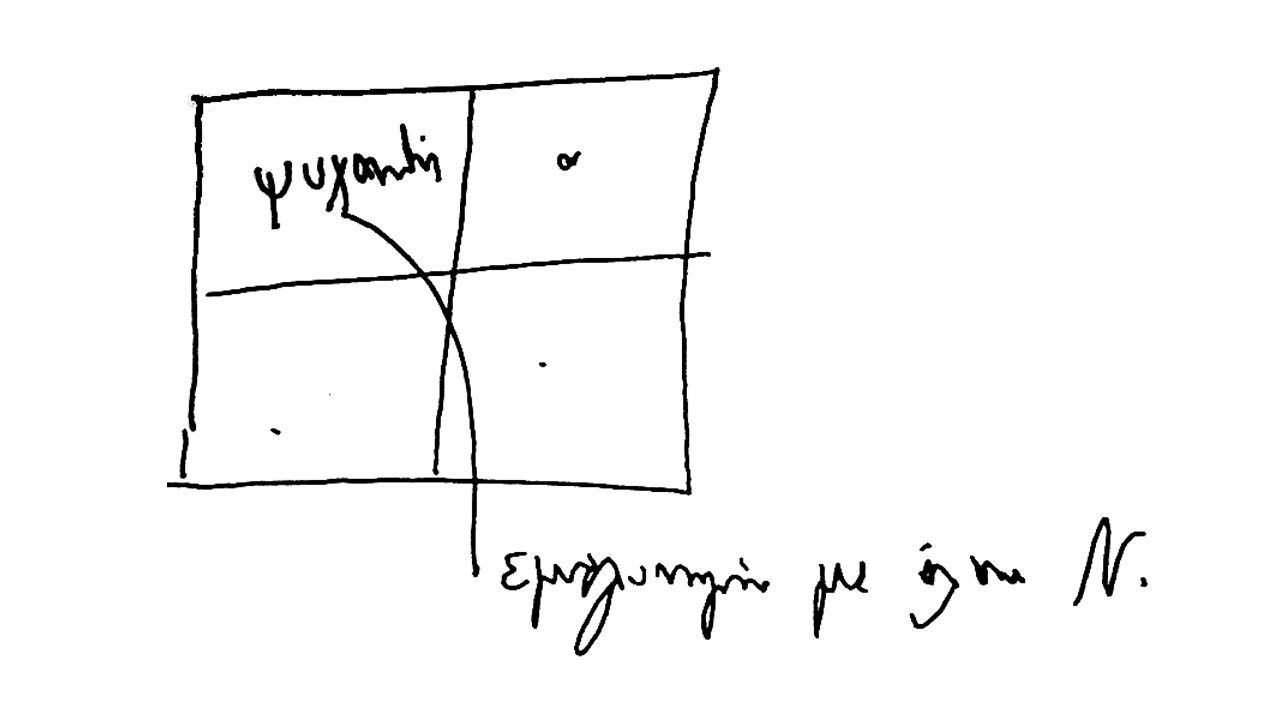 Ενδόεργη
Εξώεργη
Α + Β 	       Γ + Δ
ΑTP + H2O 	       ADP + Pi
A + B + ΑTP + H2O 		       Γ+ Δ + ADP + Pi
				ΔGo<0 Εξώεργη 


Το πώς θα γίνει η αντίδραση πιο γρήγορα απαντάται
Με τη χρήση καταλύτη
300 atm
Ν2 + 3Η2 → 2ΝΗ3
Θ
4 όγκοι αεριων
2 όγκοι αεριων
Άλλαξε η πίεση με αποτέλεσμα να αρθεί η ισορροπία
Βιβλιογραφία
Σελίδες: 251-272*, διάλεξη, 197-208, διάλεξη
*Από Λάλια-Καντούρη Μ., Παπαστεφάνου Σ. Γενική και Ανόργανη Χημεία: Αρχές και Εργαστηριακές Ασκήσεις, 2η έκδοση,  Εκδόσεις Ζήτη, Θεσασαλονίκη, 2012.
#Από Ταμουτσίδη Ευστ. Γεωργική Χημεία, Β έκδοση, Εκδόσεις Γράμμα, Θεσσαλονίκη, 2008.
!Από Ξένου ΚΔ, Ξένου Ε. Γενική και Ανόργανη Χημεία, Μακεδονικές Εκδόσεις, Θεσασαλονίκη, 2009.
^Από Σημειώσεις Γεωργικής Χημείας, της Δρ. Κιτσιούλη Ειρήνης. Αυτό αφορά μόνον φοιτητές μεγαλύτερων εξαμήνων από το πρώην Τμήμα Φυτικής Παραγωγής.
Διατήρηση Σημειωμάτων
Οποιαδήποτε  αναπαραγωγή ή διασκευή του υλικού θα πρέπει  να συμπεριλαμβάνει:

το Σημείωμα Αναφοράς
το  Σημείωμα Αδειοδότησης
τη Δήλωση Διατήρησης Σημειωμάτων
το Σημείωμα Χρήσης Έργων Τρίτων (εφόσον υπάρχει) 

μαζί με τους συνοδευόμενους υπερσυνδέσμους.
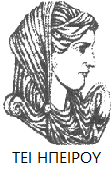 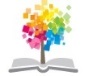 20
Σημείωμα Αναφοράς
Παπαδόπουλος, Γ. Γεωργική Χημεία. Τεχνολογικό Ίδρυμα Ηπείρου. Διαθέσιμο από:
http://eclass.teiep.gr/courses/DEMO118/
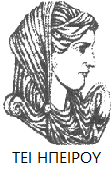 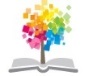 21
Σημείωμα Αδειοδότησης
Το παρόν υλικό διατίθεται με τους όρους της άδειας χρήσης Creative Commons Αναφορά Δημιουργού-Μη Εμπορική Χρήση-Όχι Παράγωγα Έργα 4.0 Διεθνές [1] ή μεταγενέστερη. Εξαιρούνται τα αυτοτελή έργα τρίτων π.χ. φωτογραφίες, Διαγράμματα κ.λ.π., τα οποία εμπεριέχονται σε αυτό και τα οποία αναφέρονται μαζί με τους όρους χρήσης τους στο «Σημείωμα Χρήσης Έργων Τρίτων».
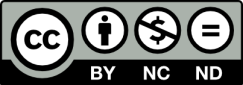 Ο δικαιούχος μπορεί να παρέχει στον αδειοδόχο ξεχωριστή άδεια να  χρησιμοποιεί το έργο για εμπορική χρήση, εφόσον αυτό του  ζητηθεί.
[1]
http://creativecommons.org/licenses/by-nc-nd/4.0/deed.el
Τέλος Ενότητας
Επεξεργασία: Αντώνιος Σακελλάριος
Άρτα, 2015
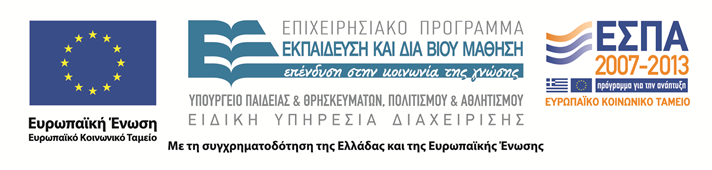 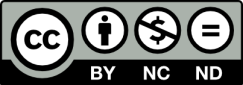 Τέλος Ενότητας
Χημικές αντιδράσεις, θερμοδυναμική/κινητική (2)
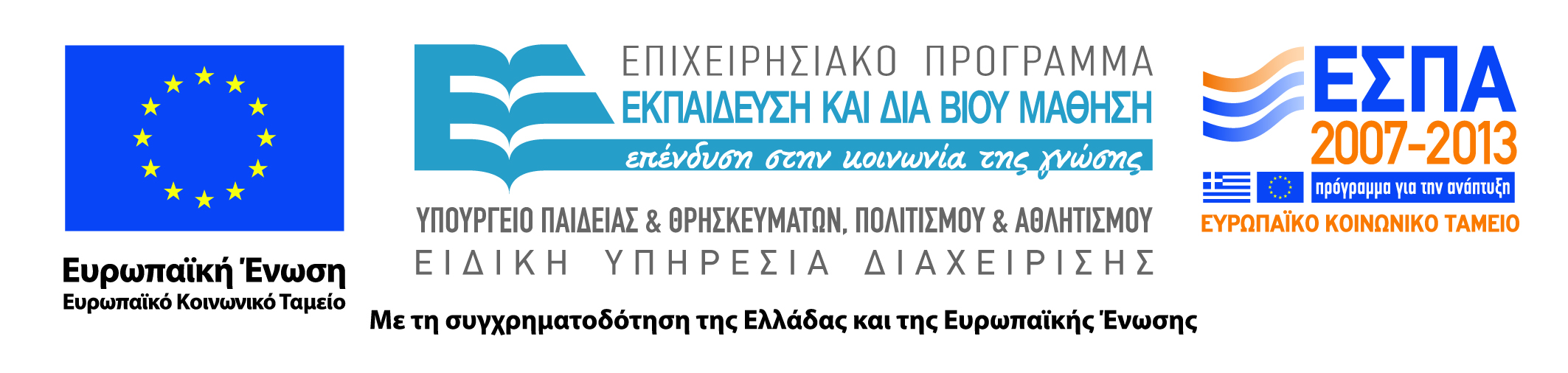 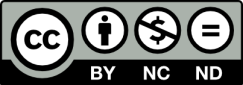